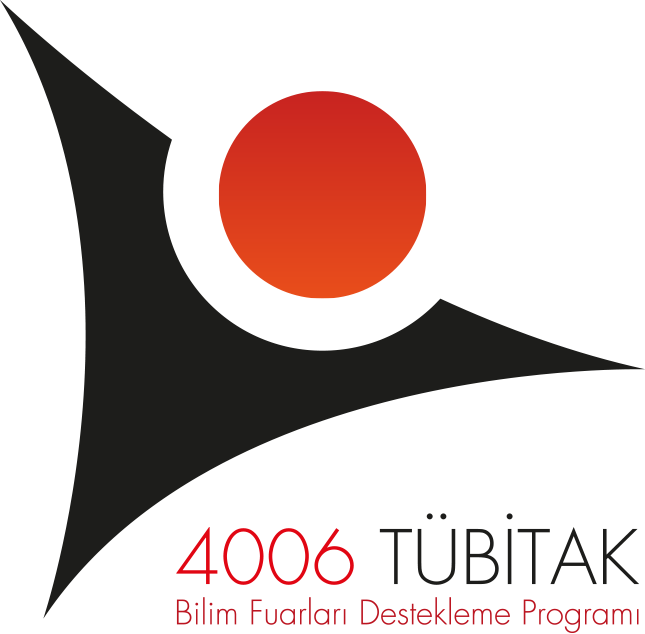 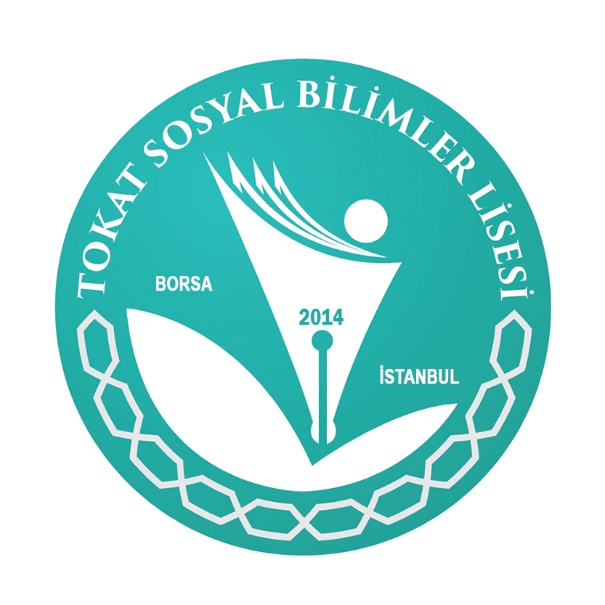 …………………….
………..
Proje  Yürütücüsü
……………………..
Danışman Öğretmen
Özet
Kullanılan Materyaller
Sonuçlar
Uygulanan Prosedür
Soru
Öneri ve Beklentiler
Hipotez
Bulgular
Konu Araştırması
Kaynakça